Great Lakes Climate II
Impact of Decreasing Lake Water Levels on Great Lakes Wetlands
Emily Adams (Project Lead)
Idamis Del Valle Martínez
Miriam Harris
Rodney Meyer
Stephen Zimmerman
Wetlands
Link between terrestrial and aquatic ecosystems
Wetland extent decreased up to 90% 
Ecological and economic benefits:
Filtration
Ground water recharge
Biological diversity
Tourism
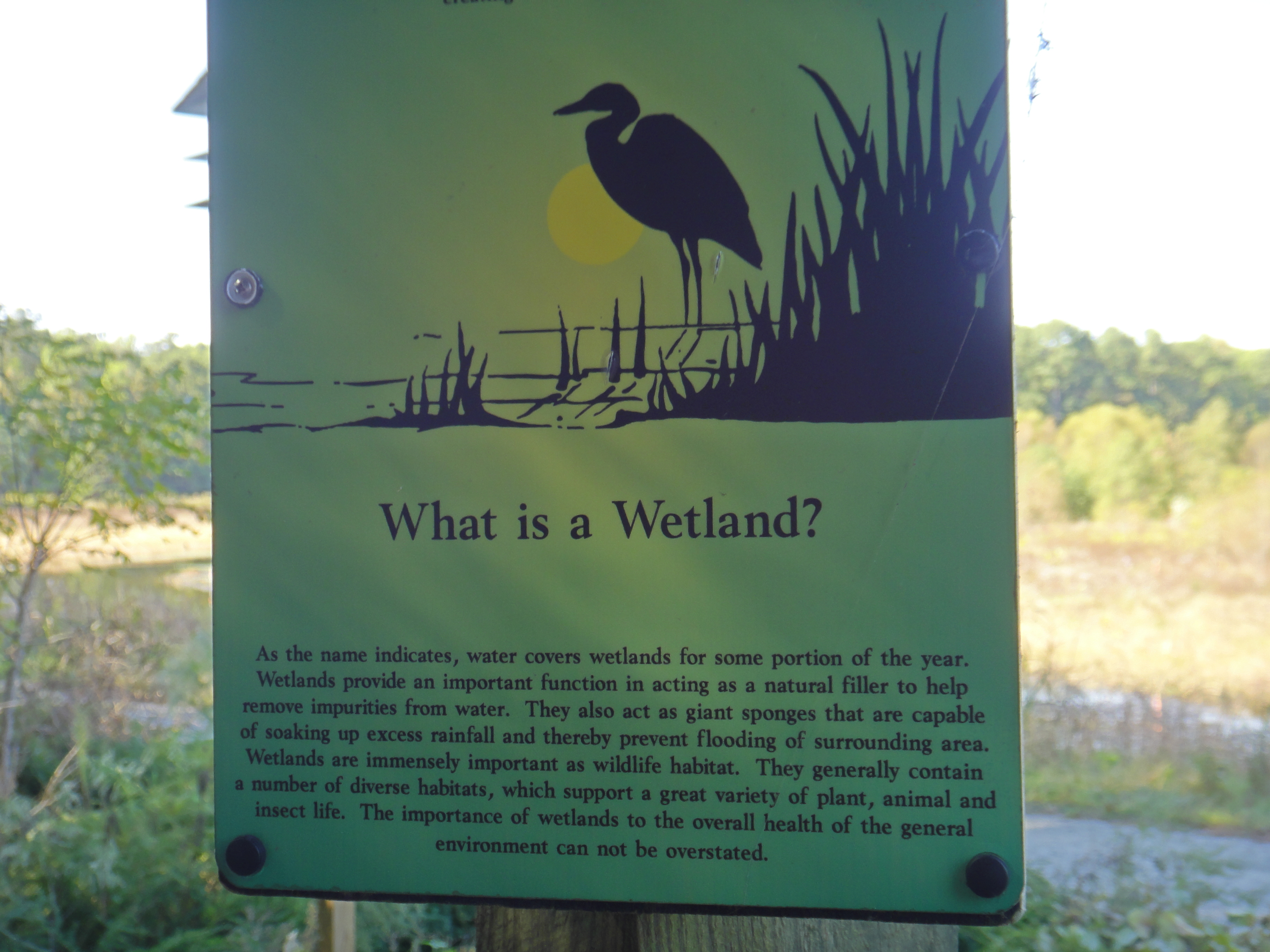 Photo by  Miriam Harris, Sandy Bottom State Park, Hampton, VA
[Speaker Notes: Wetland extent decreased up to 90% due to human activities]
Wetlands
Link between terrestrial and aquatic ecosystems
Wetland extent decreased up to 90% 
Ecological and economic benefits:
Filtration
Ground water recharge
Biological diversity
Tourism
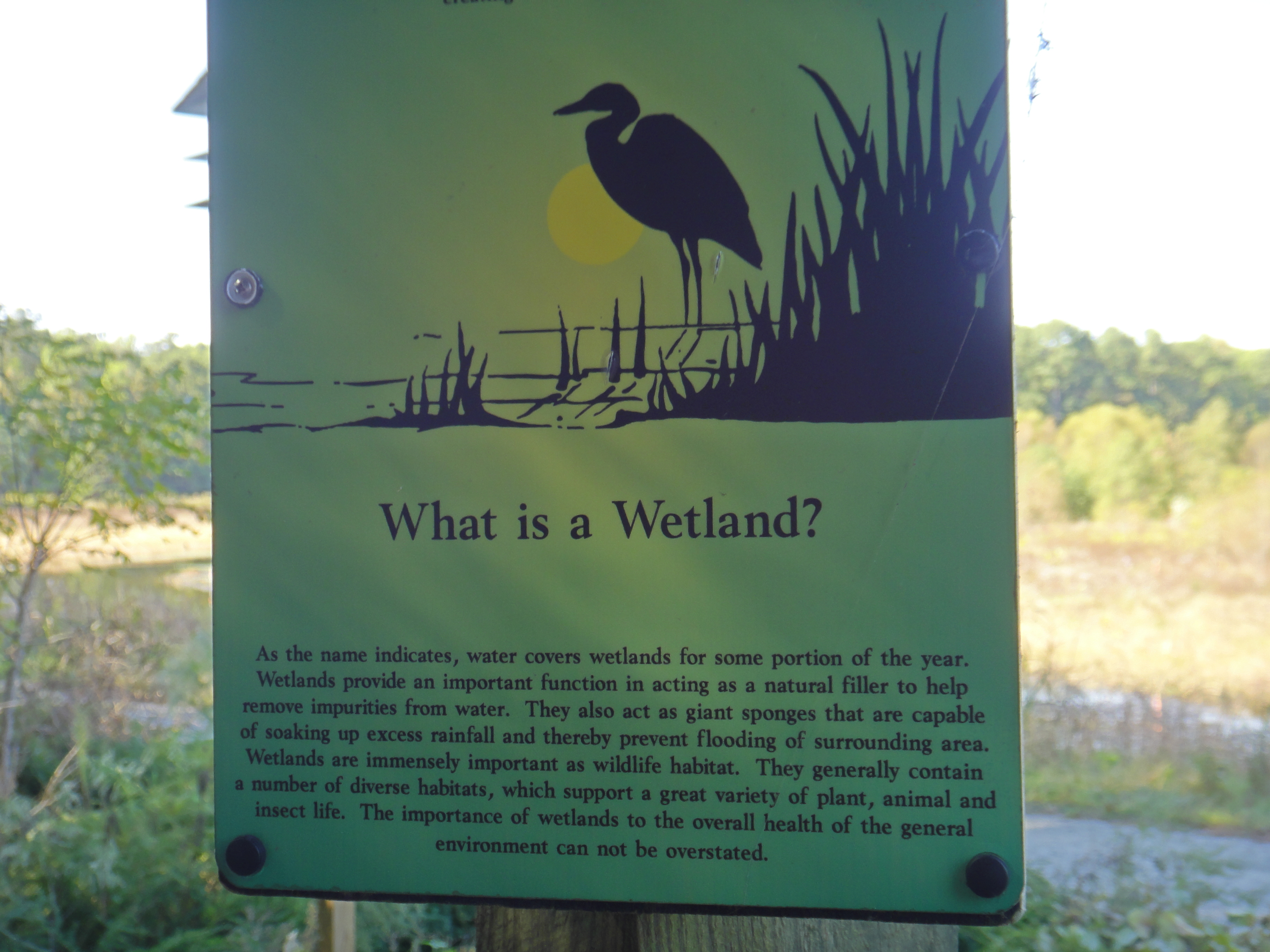 Photo by  Miriam Harris, Sandy Bottom State Park, Hampton, VA
[Speaker Notes: Wetland extent decreased up to 90% due to human activities]
Wetlands
Link between terrestrial and aquatic ecosystems
Wetland extent decreased up to 90% 
Ecological and economic benefits:
Filtration
Ground water recharge
Biological diversity
Tourism
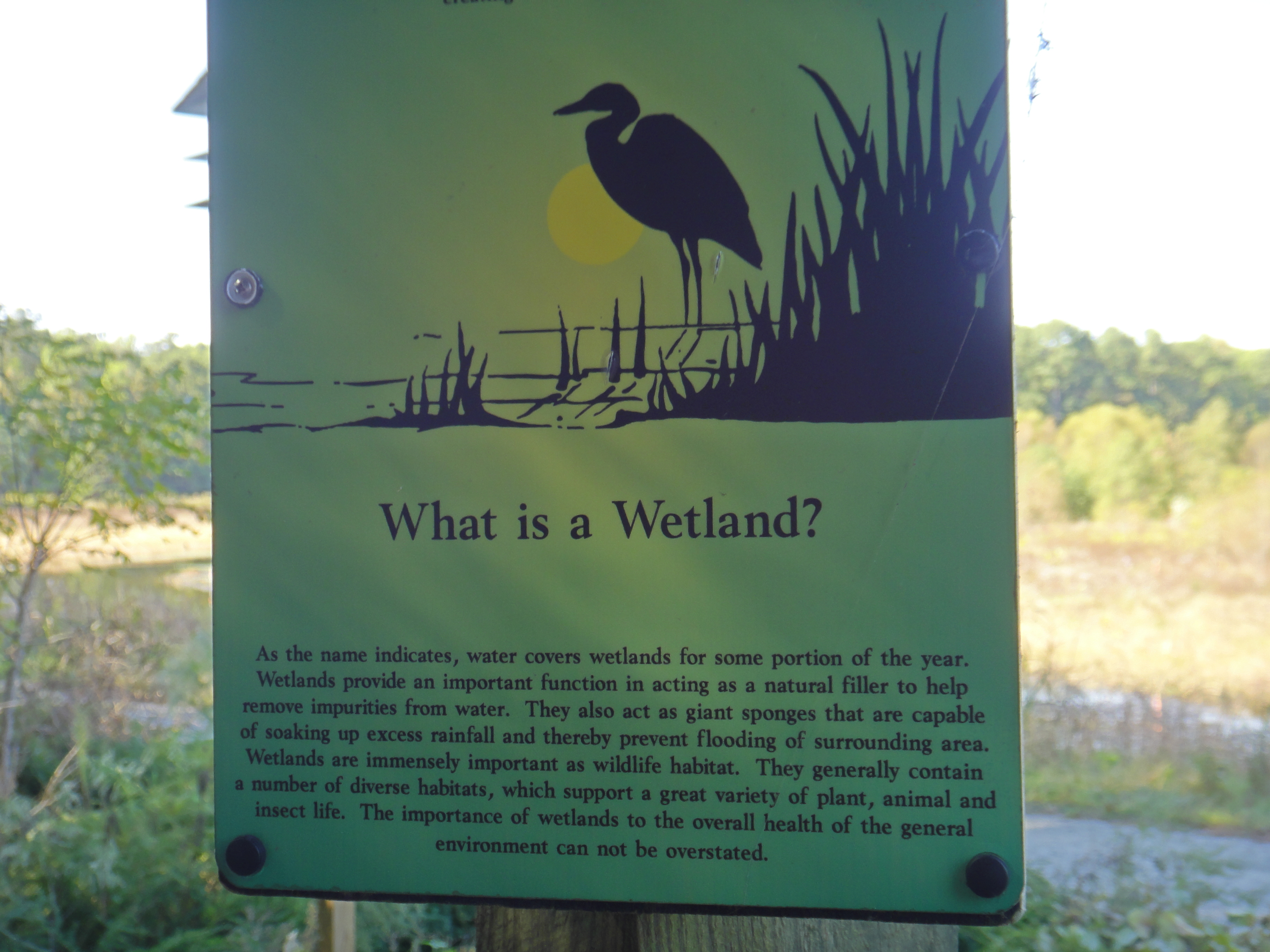 Photo by  Miriam Harris, Sandy Bottom State Park, Hampton, VA
[Speaker Notes: Wetland extent decreased up to 90% due to human activities]
Wetlands
Link between terrestrial and aquatic ecosystems
Wetland extent decreased up to 90% 
Ecological and economic benefits:
Filtration
Ground water recharge
Biological diversity
Tourism
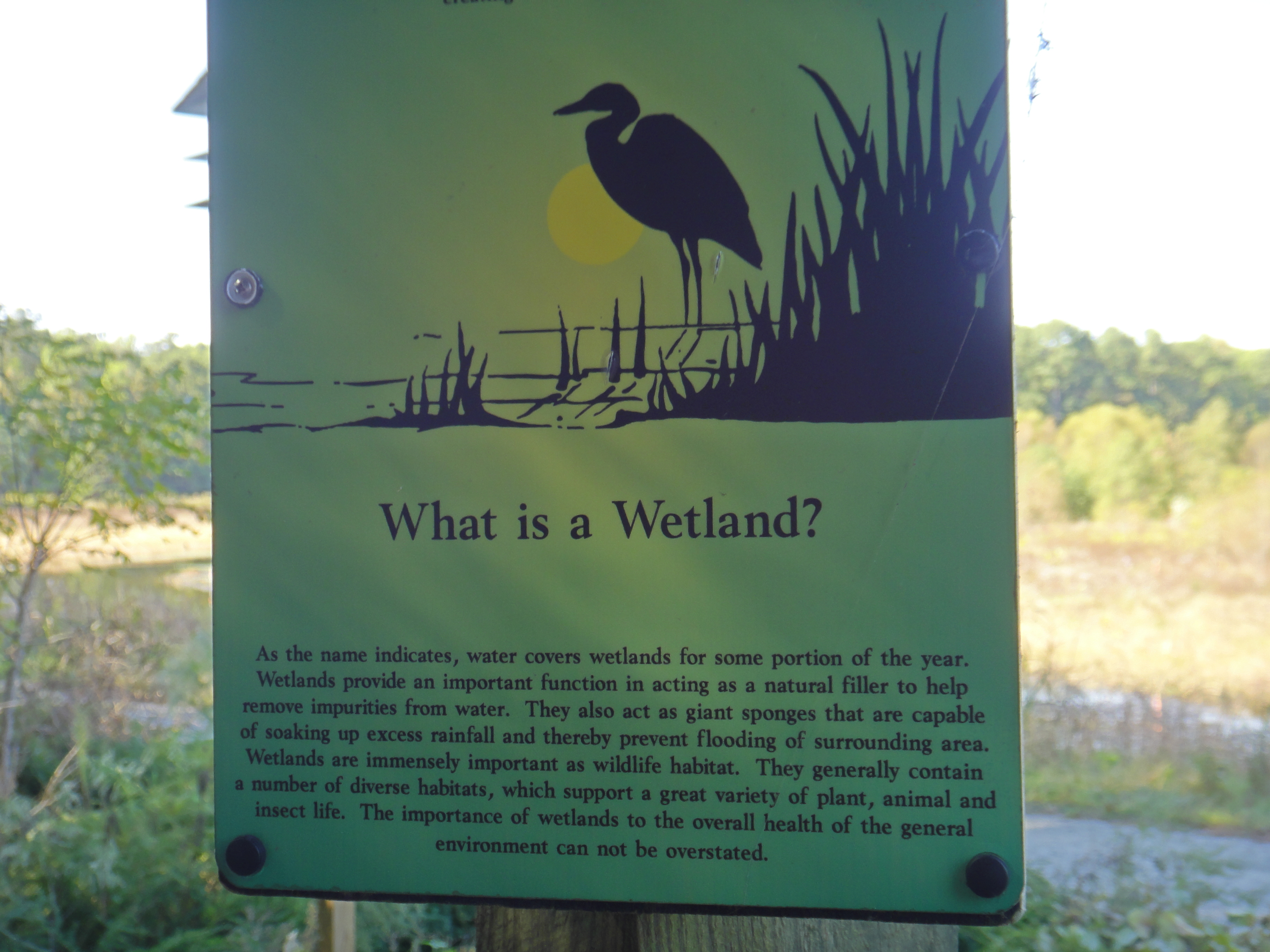 Photo by  Miriam Harris, Sandy Bottom State Park, Hampton, VA
[Speaker Notes: Wetland extent decreased up to 90% due to human activities]
Wetlands
Link between terrestrial and aquatic ecosystems
Wetland extent decreased up to 90% 
Ecological and economic benefits:
Filtration
Ground water recharge
Biological diversity
Tourism
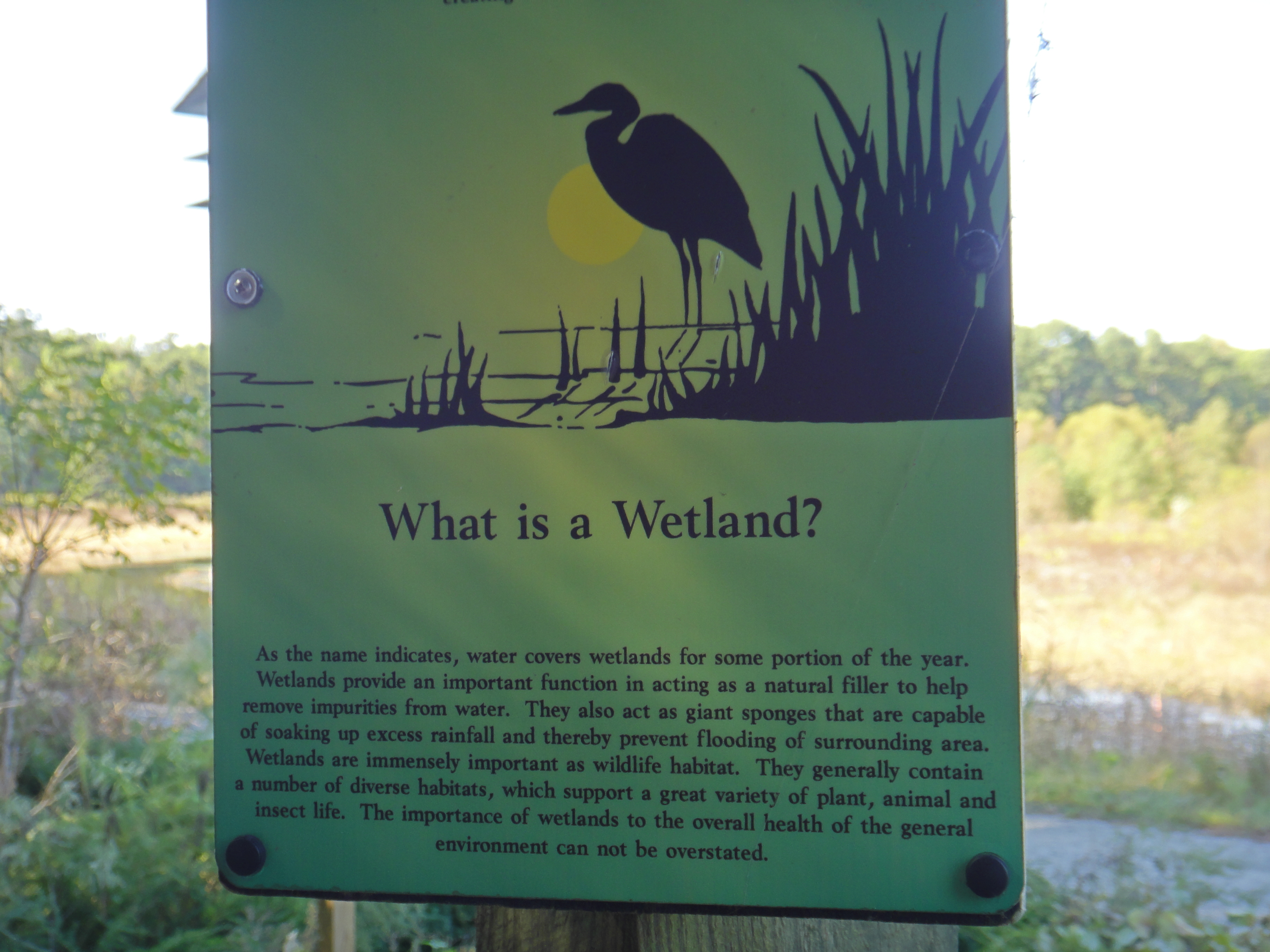 Photo by  Miriam Harris, Sandy Bottom State Park, Hampton, VA
[Speaker Notes: Wetland extent decreased up to 90% due to human activities]
Great Lakes
Largest source of fresh water 
Wetlands cover an area of 1700 km2 
Georgian Bay – wetlands are well preserved
Lake Ontario – wetland extent has decreased
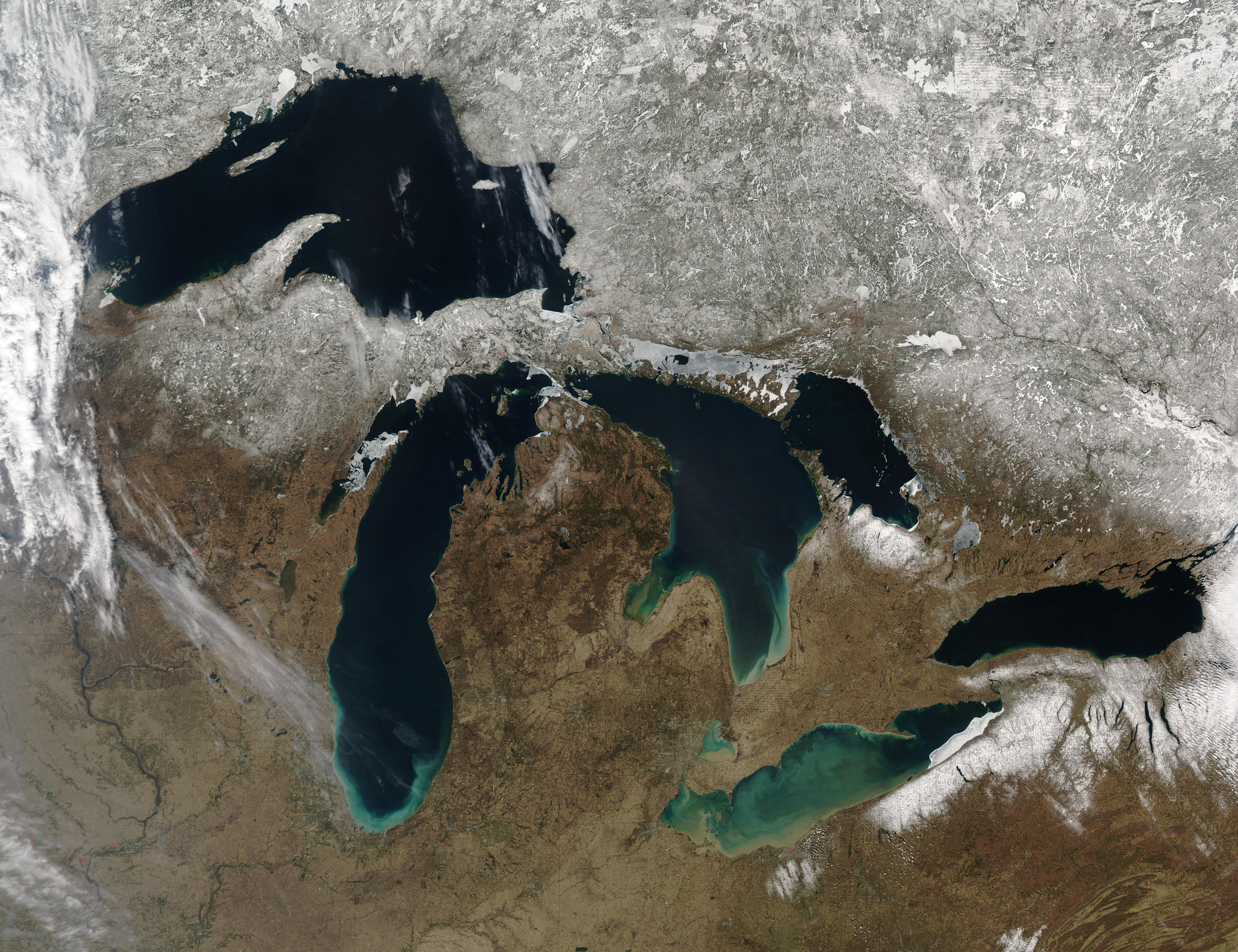 Lake Superior
Georgian Bay
Lake Huron
Lake Michigan
Lake Ontario
Lake Erie
Photo by Jeff Schmaltz, MODIS Rapid Response Team, NASA/GSFC
Water Levels in the Great Lakes
Fluctuations due to climate variability 
Vegetation adapts to these changes
Water Levels in Parry Sound, Georgian Bay, Ontario, CA
Water Levels in the Great Lakes
Fluctuations less variable in Lake Ontario 
Water levels regulated
Water Levels in Lake Ontario (US/Canada)
Community Concerns
Decreasing lake levels
Wetland degradation and loss 
Climate change may impact wetland’s: 
Hydrologic cycle
Biological diversity and tourism
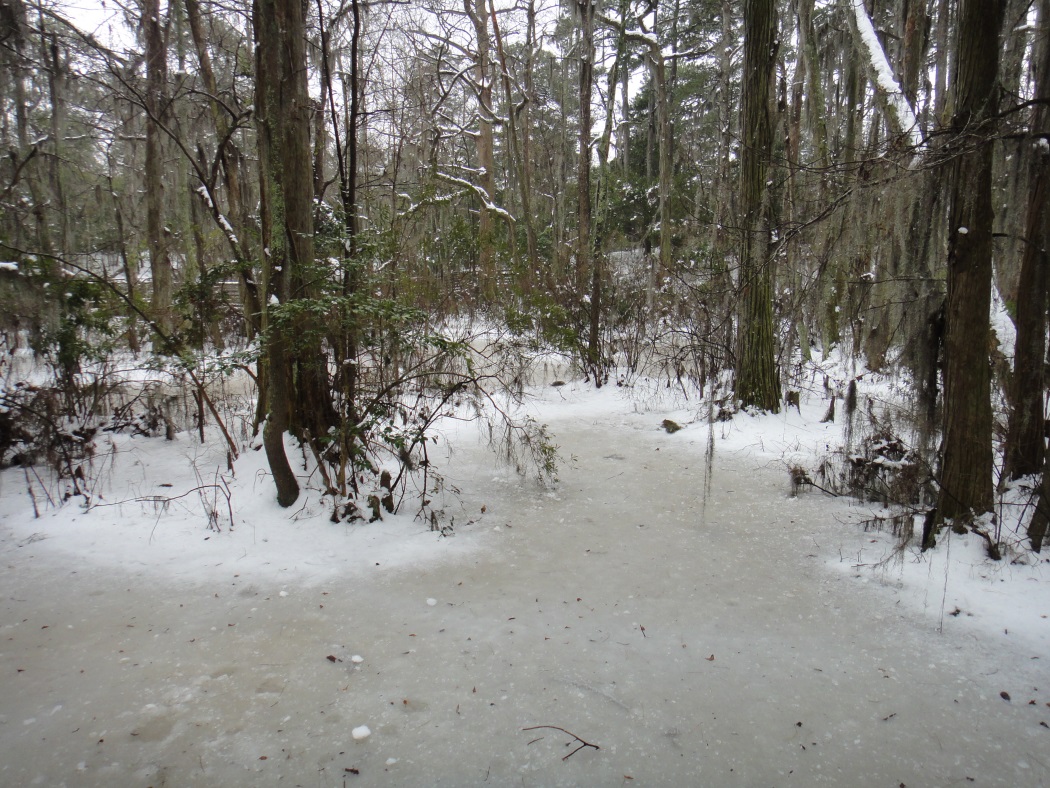 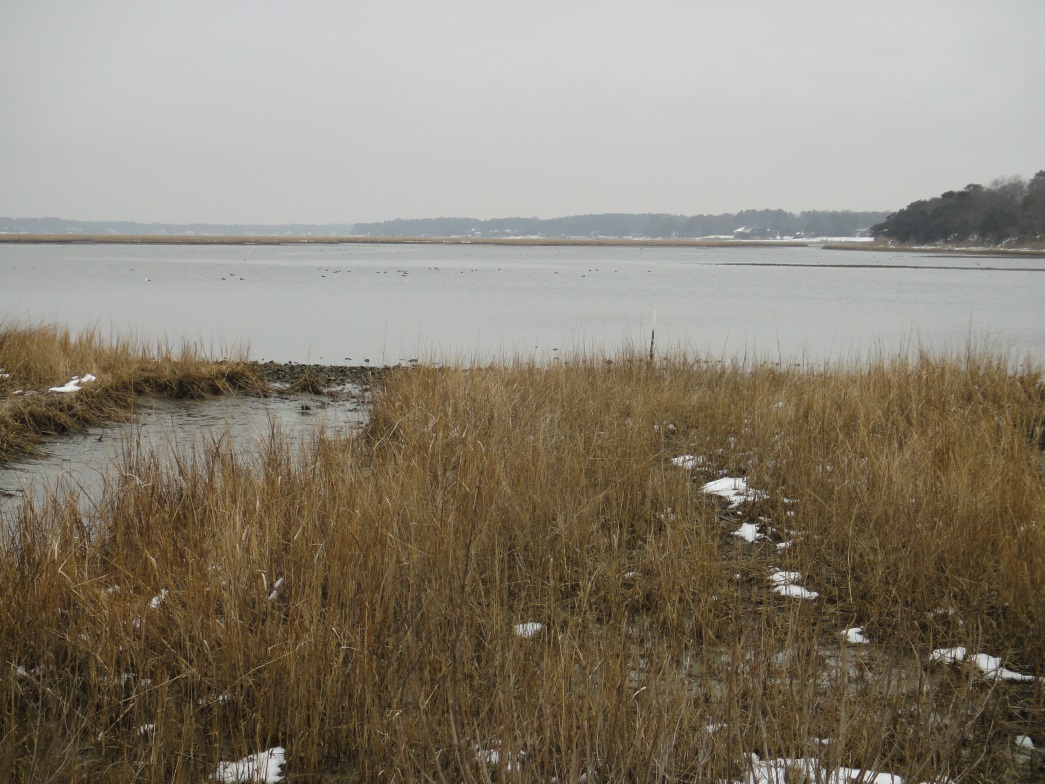 Photo by  Miriam Harris, Sandy Bottom State Park, Hampton, VA
Photo by  Miriam Harris, Pleasure House Point, Virginia Beach, VA
Photo by  Miriam Harris, First Landing State Park, Virginia Beach, VA
Project Partners
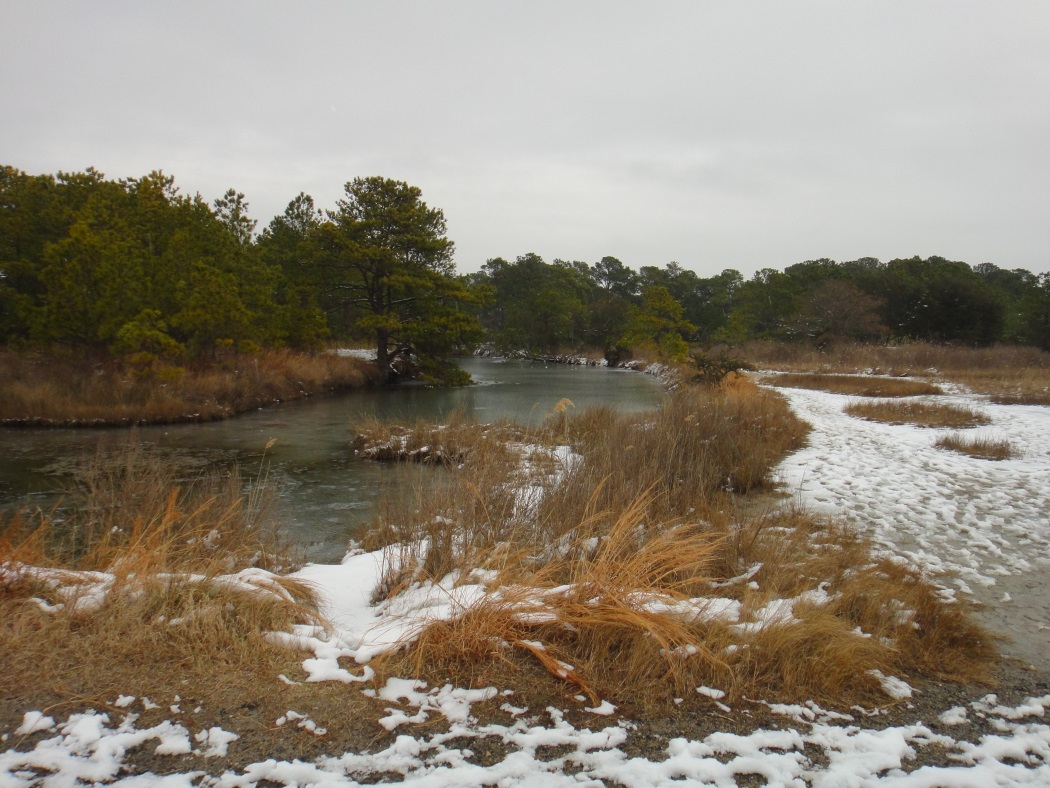 Photo by  Miriam Harris, First Landing State Park, Virginia Beach, VA
David Ullrich
Executive Director
Great Lakes and St. Lawrence Cities Initiative
David Sweetnam
Executive Director
Georgian Bay Forever
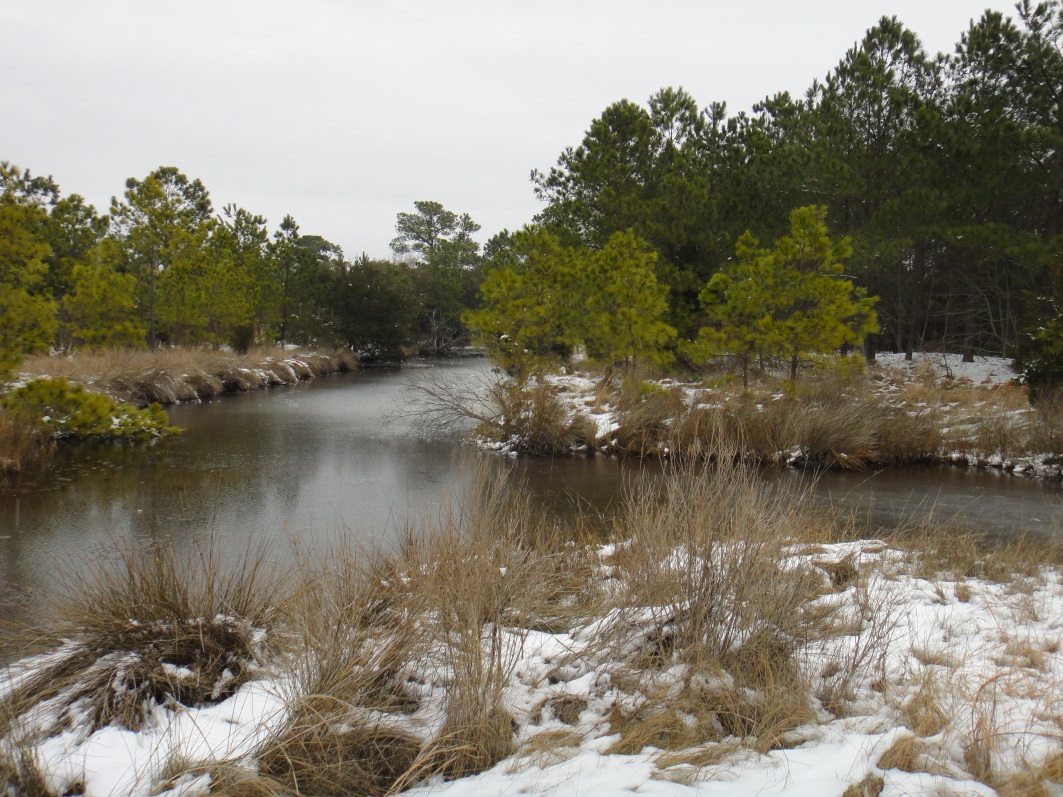 Photo by  Miriam Harris, First Landing State Park, Virginia Beach, VA
Mike Robertson
Imagery Project Manager
Ontario Ministry of Natural Resources
Study Area & Study Period
Georgian Bay (1987 -2013)
Southern Lake Ontario (2006 -2014)
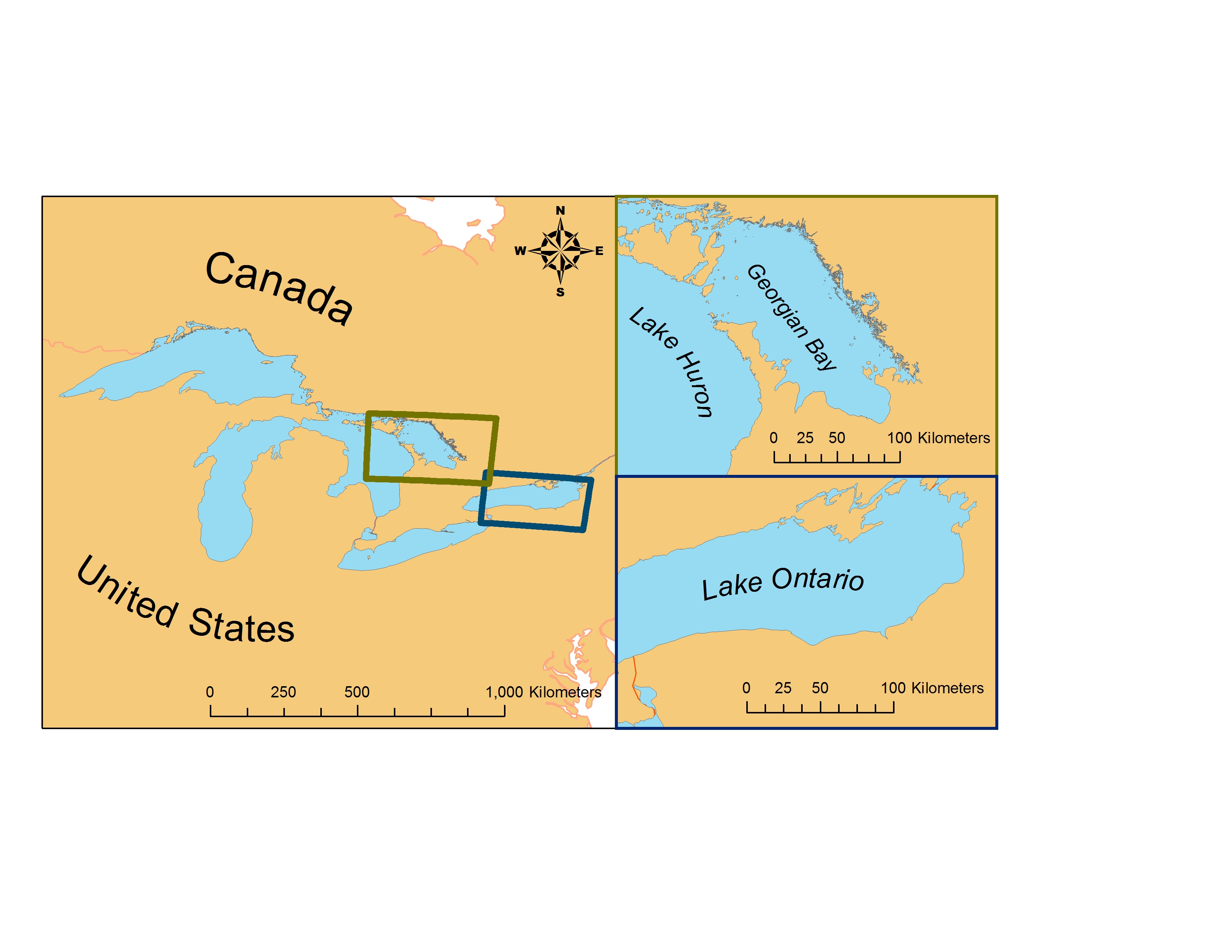 Objectives
Land cover classification maps 
Wetlands extent change maps
Time series of wetland health and extent
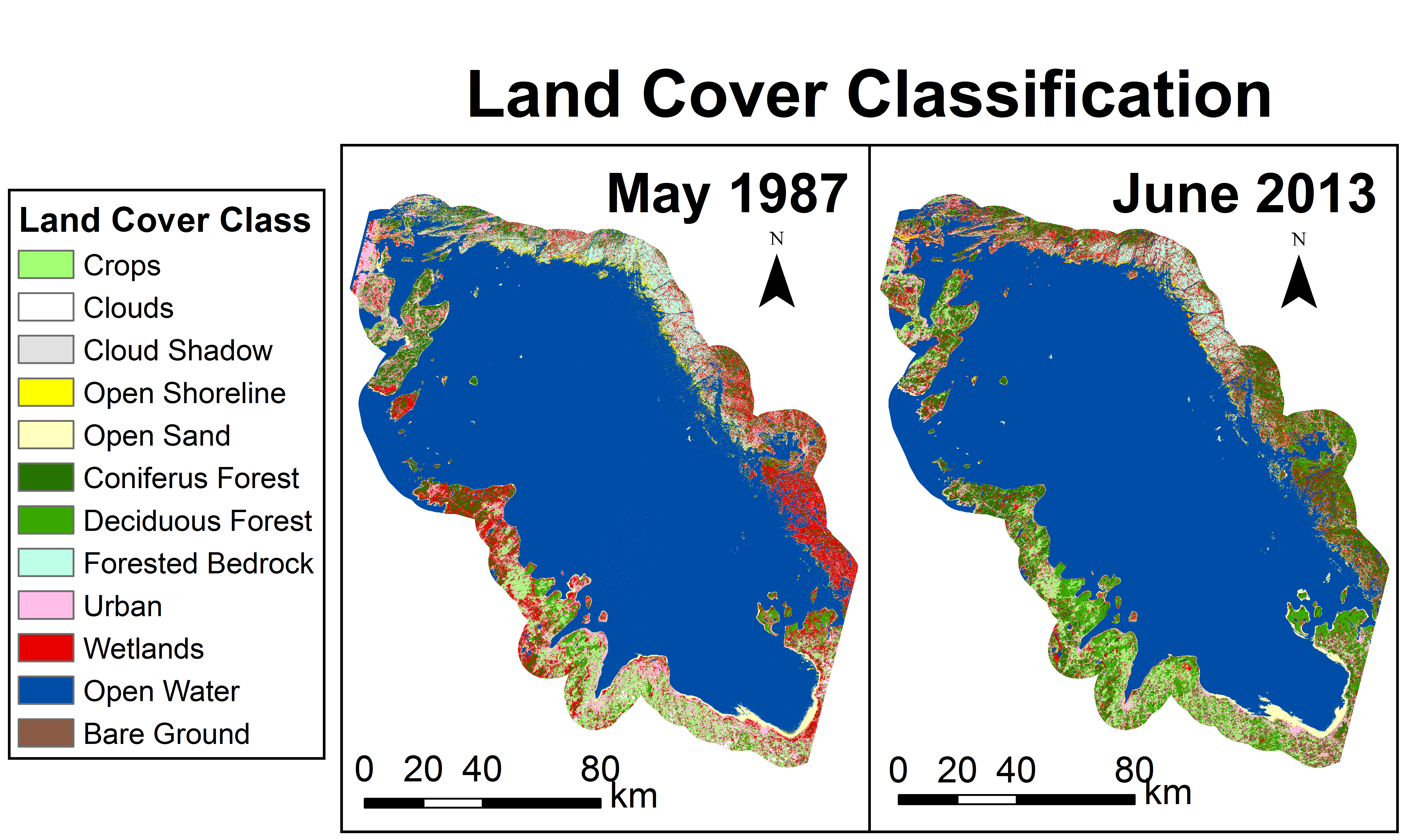 Methodology
Data Analysis
Data Processing
Data Acquisition
Georgian Bay
    Landsat 5 
      (July 1987)
    Landsat 8 
      (June 2013)
Training Site selection
Top of Atmosphere Corrected
Incorporation of the thermal bands and ASTER DEM
Lake Ontario
    Landsat 5 
      (July 2006)
    Landsat 8 
      (June 2014)
Mosaicked Landsat Scenes
Random Forest Land Cover Classification Script (R)
Study area defined by 10 km buffer around shoreline
Water Levels
TOPEX/Jason-1
OSTM/Jason-2
In situ water level gauges
Validation and Accuracy Assessment
Methodology
Data Analysis
Data Processing
Data Acquisition
Georgian Bay
    Landsat 5 
      (July 1987)
    Landsat 8 
      (June 2013)
Training Site selection
Top of Atmosphere Corrected
Incorporation of the thermal bands and ASTER DEM
Lake Ontario
    Landsat 5 
      (July 2006)
    Landsat 8 
      (June 2014)
Mosaicked Landsat Scenes
Random Forest Land Cover Classification Script (R)
Study area defined by 10 km buffer around shoreline
Water Levels
TOPEX/Jason-1
OSTM/Jason-2
In situ water level gauges
Validation and Accuracy Assessment
Methodology
Data Analysis
Data Processing
Data Acquisition
Georgian Bay
    Landsat 5 
      (July 1987)
    Landsat 8 
      (June 2013)
Training Site selection
Top of Atmosphere Corrected
Incorporation of the thermal bands and ASTER DEM
Lake Ontario
    Landsat 5 
      (July 2006)
    Landsat 8 
      (June 2014)
Mosaicked Landsat Scenes
Random Forest Land Cover Classification Script (R)
Study area defined by 10 km buffer around shoreline
Water Levels
TOPEX/Jason-1
OSTM/Jason-2
In situ water level gauges
Validation and Accuracy Assessment
Results: Classified Maps Georgian Bay
TBD
Results: Wetlands Extent Change Maps
Georgian Bay
Results: Accuracy Assessment
Georgian Bay
Results: Classified Maps Southern Lake Ontario
TBD
Results: Wetlands Extent Change Maps
Southern Lake Ontario
Results: Accuracy Assessment
Southern Lake Ontario
Conclusions
TBD
Conclusions
TBD
Benefits of Research
More cost effective methodology for land classification maps
Facilitate comparison of wetlands extent over time
Insights on impact of climate change to wetlands health
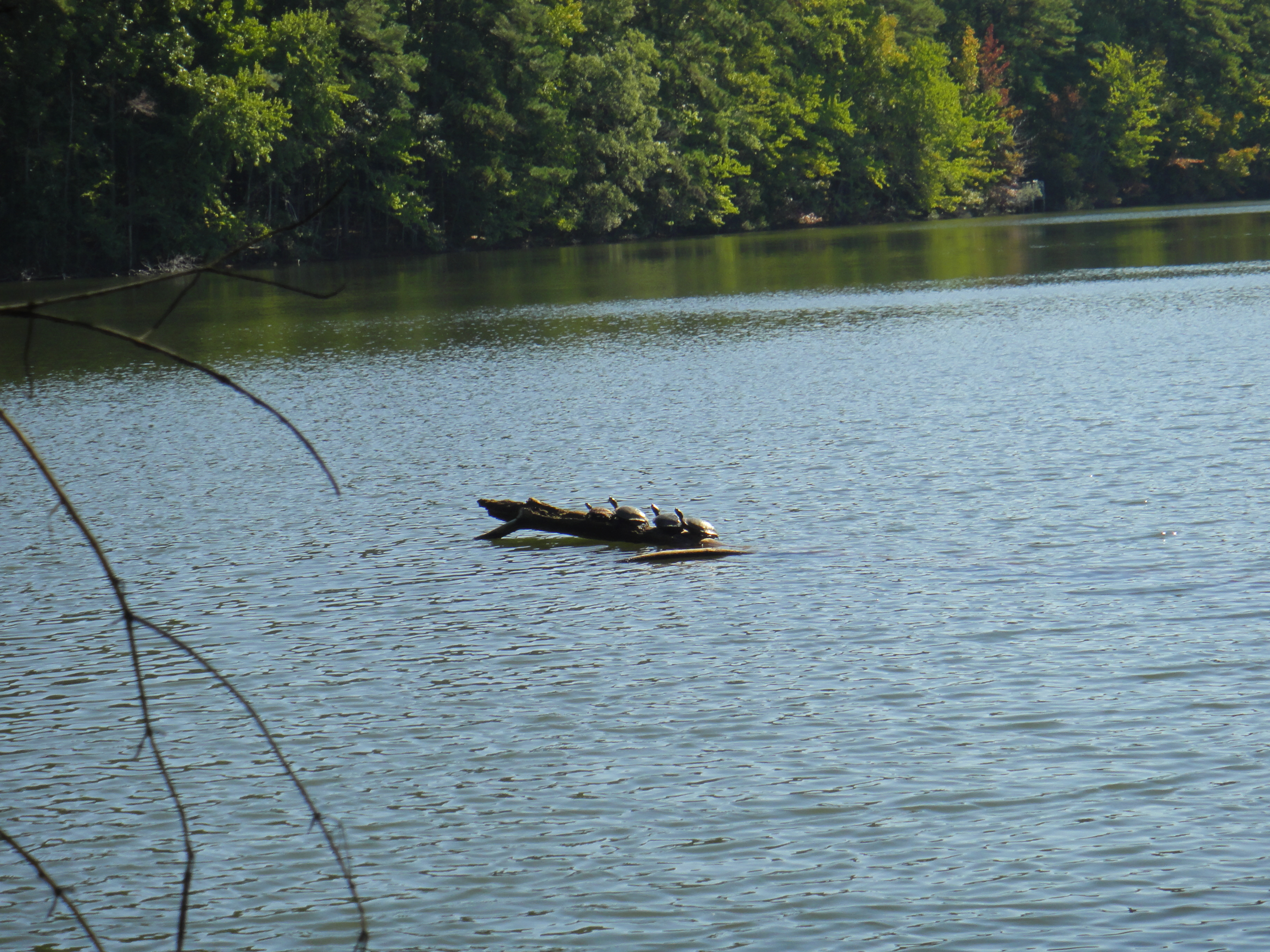 Photo by  Miriam Harris, Sandy Bottom State Park, Hampton, VA
Future Work
Expand geographic scope
Refine methodology
Create educational aids based on study results
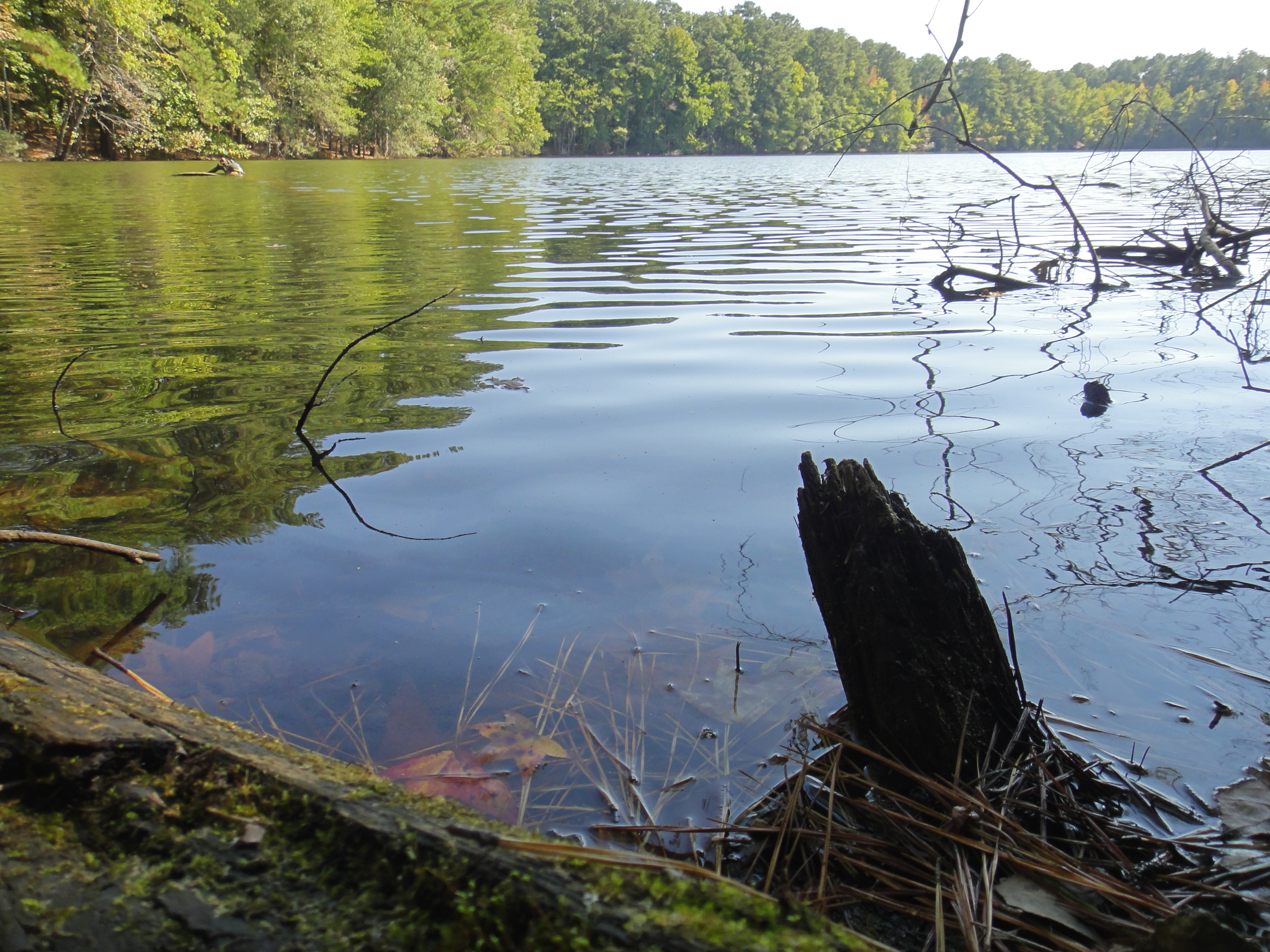 Photo by  Miriam Harris, Sandy Bottom State Park, Hampton, VA
Acknowledgements
Dr. Kenton Ross
NASA DEVELOP National Program- Science Advisor

James Favors
NASA DEVELOP National Program- International Lead

David Ullrich
Great Lakes and St. Lawrence Cities Initiative

David Sweetnam
Georgian Bay Forever

Mike Robertson
Ontario Ministry of Natural Resources

Nathan Owen 
NASA DEVELOP - Langley Center Lead 

Fall 2014 Great Lakes Climate I
This material is based upon work supported by NASA through contract NNL11AA00B and cooperative agreement NNX14AB60A.
References
Assel, R. A., F. H. Quinn, and C. E. Sellinger (2004), Hydroclimatic factors of the recent record drop in Laurentian Great Lakes water levels. Bull. Amer. Meteor. Soc., 85, 1143-1151.
Breiman, L. (2001), Random forests.  Mach. Learn., 45, 5-32.
Bardecki, M. J. (1991), Wetlands and climate change: a speculative review.  Can. Water Resour. J., 16, 9-22. 
Canada Department of Fisheries and Oceans (2014), Historical monthly and yearly mean water level graphs 1918-2013 [Available online at http://waterlevels.gc.ca/C&A/netgraphs-eng.html]. 
Chow-Fraser, P. (1998), A conceptual ecological model to aid restoration of Cootes Paradise Marsh, a degraded coastal wetland of Lake Ontario, Canada. Wetl. Ecol. Manag. , 6, 43-57.
Chow-Fraser, P., V. Lougheed, V. Le Thiec, B. Crosbie, L. Simser, and J. Lord (1998). Long-term response of the biotic community to fluctuating water levels and changes in water quality in Cootes Paradise Marsh, a degraded coastal wetland of Lake Ontario. Wetl. Ecol. Manag., 6, 19-42.
Cvetkovic, M., and P. Chow-Fraser (2011), Use of ecological indicators to assess the quality of Great Lakes coastal wetlands. Ecol. Indic., 11, 1609-1622.
Herdendorf, C.E. (2004), Morphometric factors in the formation of Great Lakes coastal wetlands.  Aquat. Ecosyst. Health & Manage., 7, 179-197.
Keddy PA, and AA. Reznicek (1986), Great lakes vegetation dynamics: the role of fluctuating water levels and buried seeds. J. Gt. Lakes Res.,12, 25-36.
Li J., and W. Chen (2005), A rule-based method for mapping Canada’s wetlands using optical, radar and DEM data.  Int. J. Remote. Sens. 26, 5051-5069.
Mcleod, E., G.L. Chmura, S. Bouillon, R. Salm, M. Bjork, C.M. Duarte, C.E. Lovelock, W.H. Schlesinger, and B.R. Silliman (2011),  A blueprint for blue carbon:  toward an improved understanding of the role of vegetated coastal habitats in sequestering CO2.  Front. Ecol. Environ., 9, 552-560.
Midwood, J., D. Rokitnicki-Wojcik, and P. Chow-Fraser (2012), Development of an inventory of coastal wetlands for eastern Georgian Bay, Lake Huron.  ISRN Ecology 2012, 1-13.
Mortsch, L.D. (1998), Assessing the impact of climate change on The Great lakes shoreline wetlands. Climatic Change, 40, 391-416.
——, and F.H. Quinn (1996), Climate change scenarios for Great Lakes Basin ecosystem studies. Limnol. Oceanogr., 41, 903-911.
——, H. Hengeveld, M. Lister, L. Wenger, B. Lofgren, F. Quinn, and M. Slivitzky (2000), Climate change impacts on the hydrology of the Great Lakes-St. Lawrence system. Can. Water Resour. J., 25, 153-179.
Sellinger, C.E., C.A. Stow, E.C Lamon, and S.S. Qian (2008), Recent water level declines in the Lake Michigan-Huron System. Environ. Sci. Technol., 42, 367-373.
Whillans, T. (1982), Changes in marsh area along the Canadian shore of Lake Ontario. J. Gt. Lakes Res., 8, 570-577.
Whillans, T. (1996), Historic and comparative perspectives on rehabilitation of marshes as habitat for fish in the lower Great Lakes basin. Can. J. Fish. Aquat. Sci., 53, 58-66.
Wilcox, D. A. and Y. Xie, (2007), Predicting wetland plant community responses to proposed water-level-regulation plans for Lake Ontario: GIS-based modeling. J. Gt. Lakes Res., 33, 751-773.